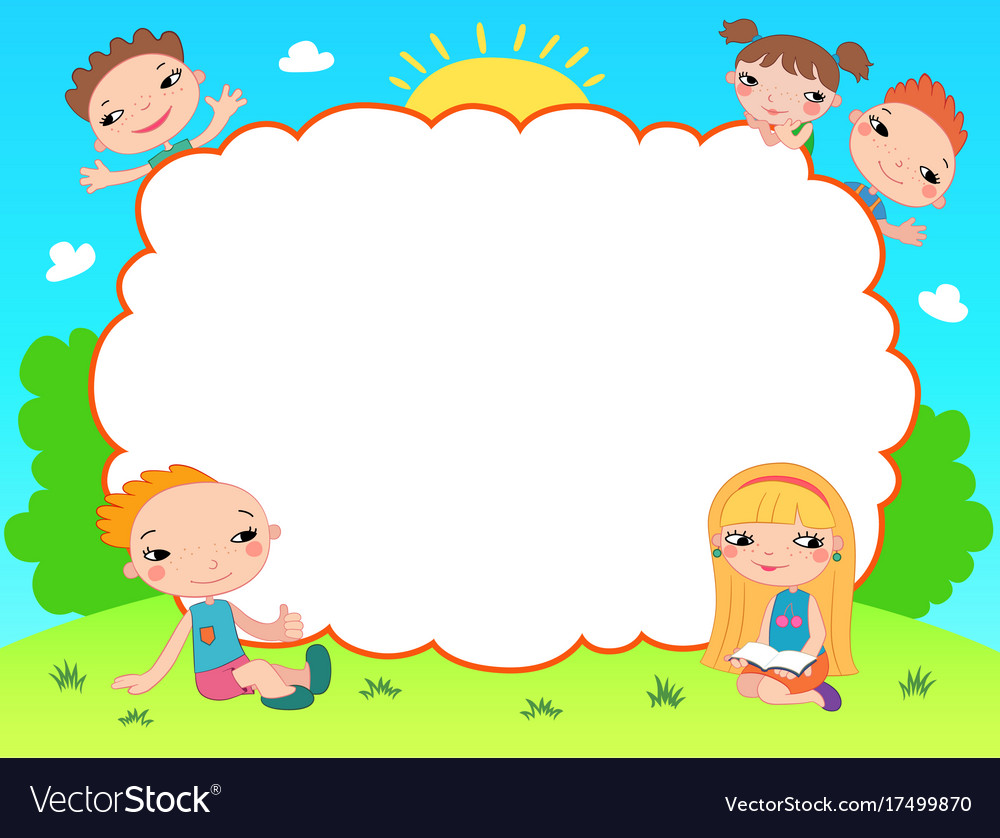 TRƯỜNG TIỂU HỌC SỐ 2 CÁT TRINH
CHÀO MỪNG CÁC THẦY CÔ GIÁO 
ĐẾN THĂM VÀ DỰ GIỜ LỚP 2A4
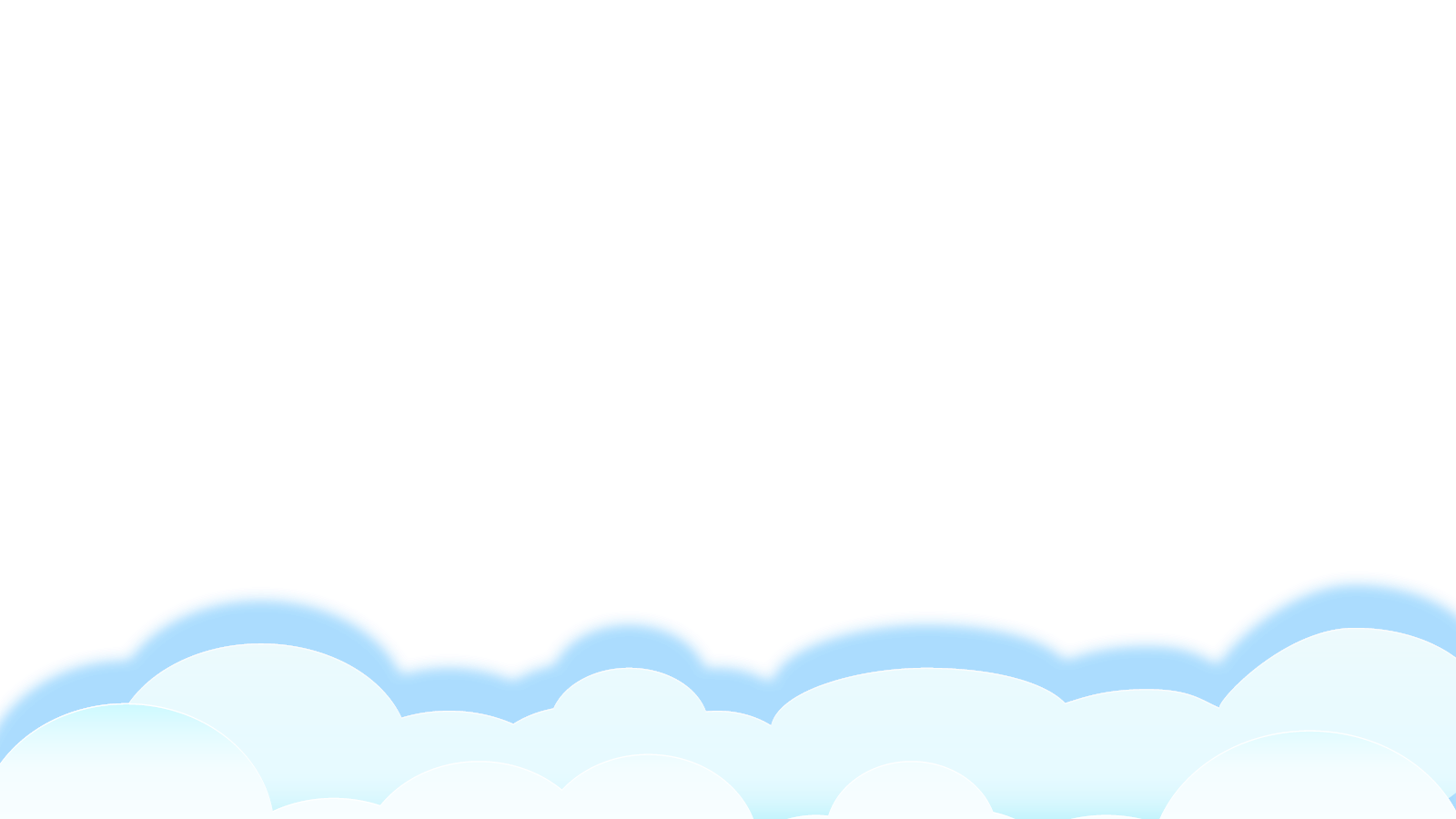 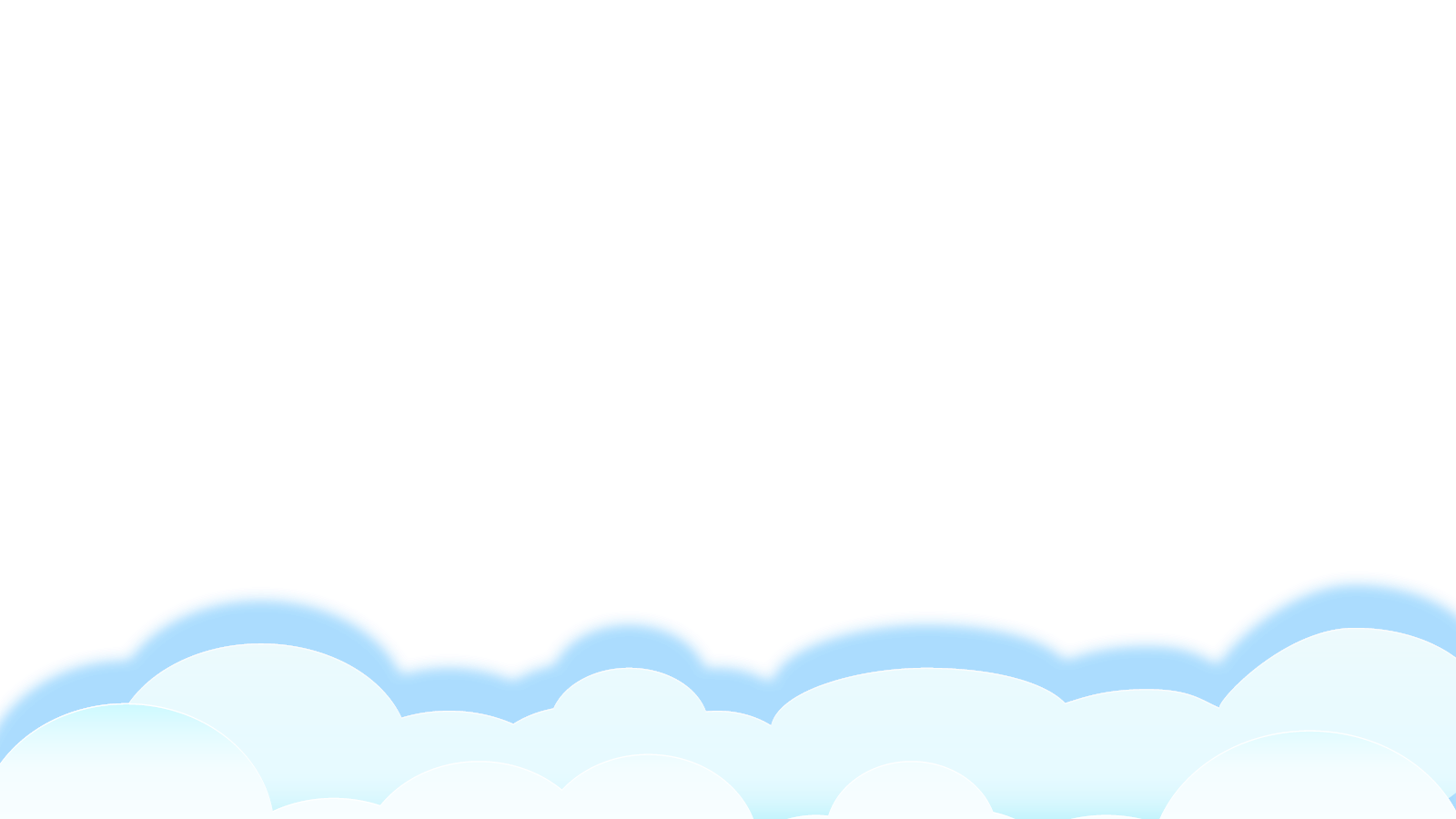 Môn: Toán
Giáo viên: PHAN THỊ BĂNG TUYỀN
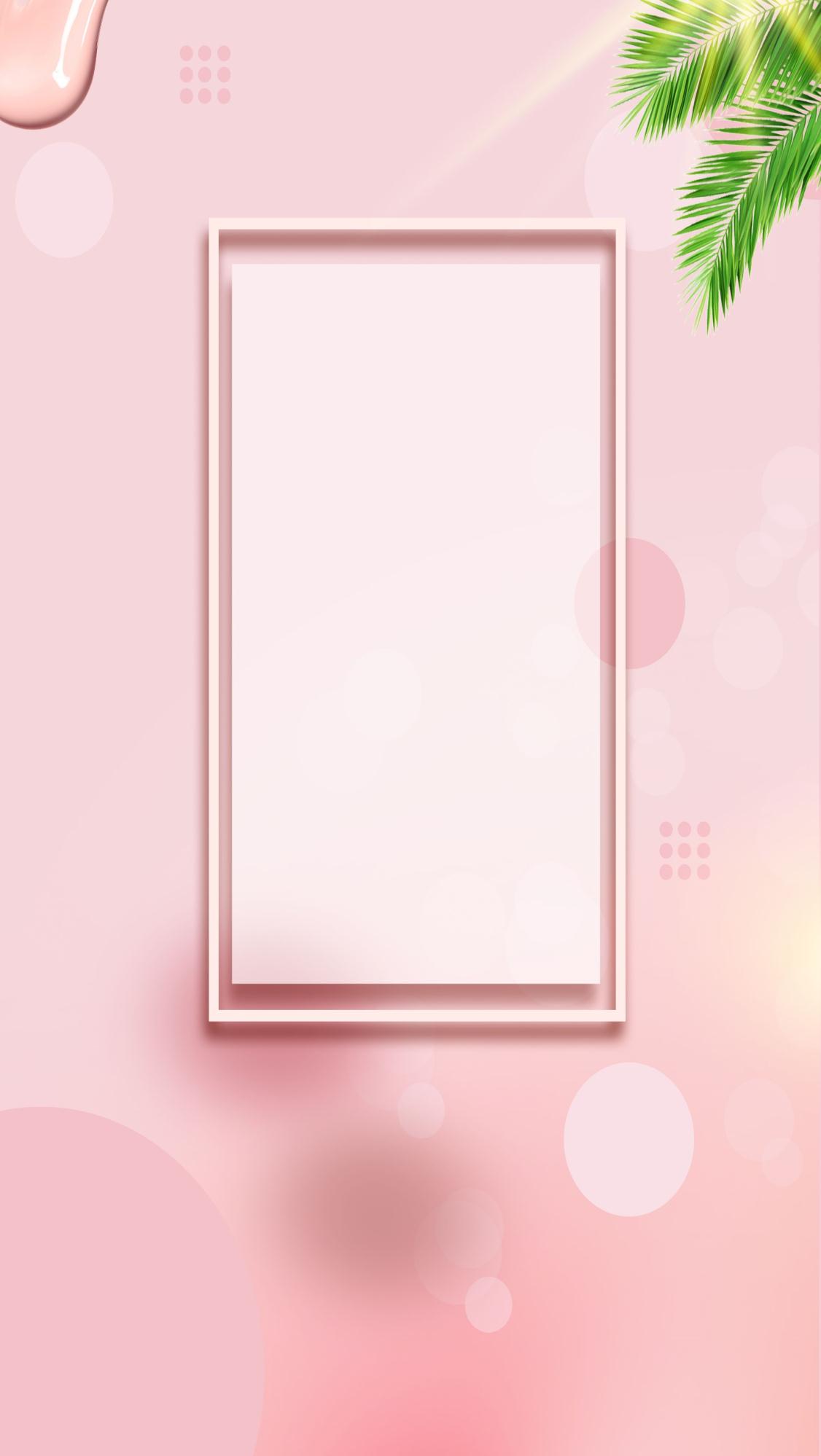 Khởi động
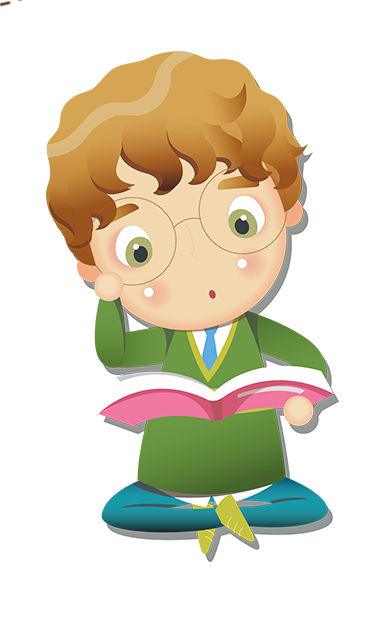 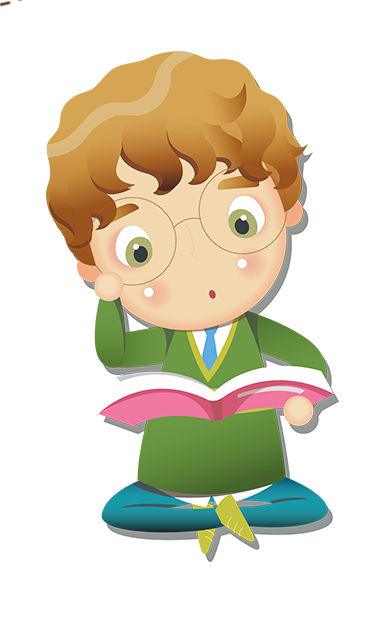 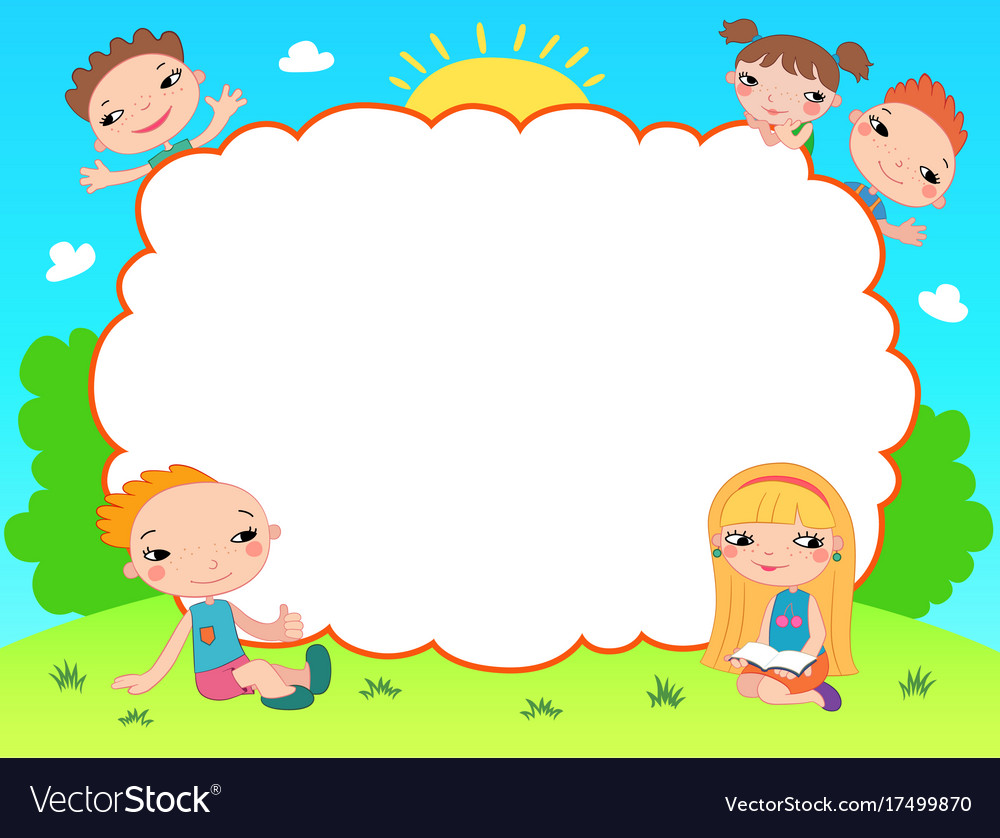 Thứ tư ngày 23 tháng 10 năm 2024
Bài 9: 
Bài toán về nhiều hơn, ít hơn một số đơn vị
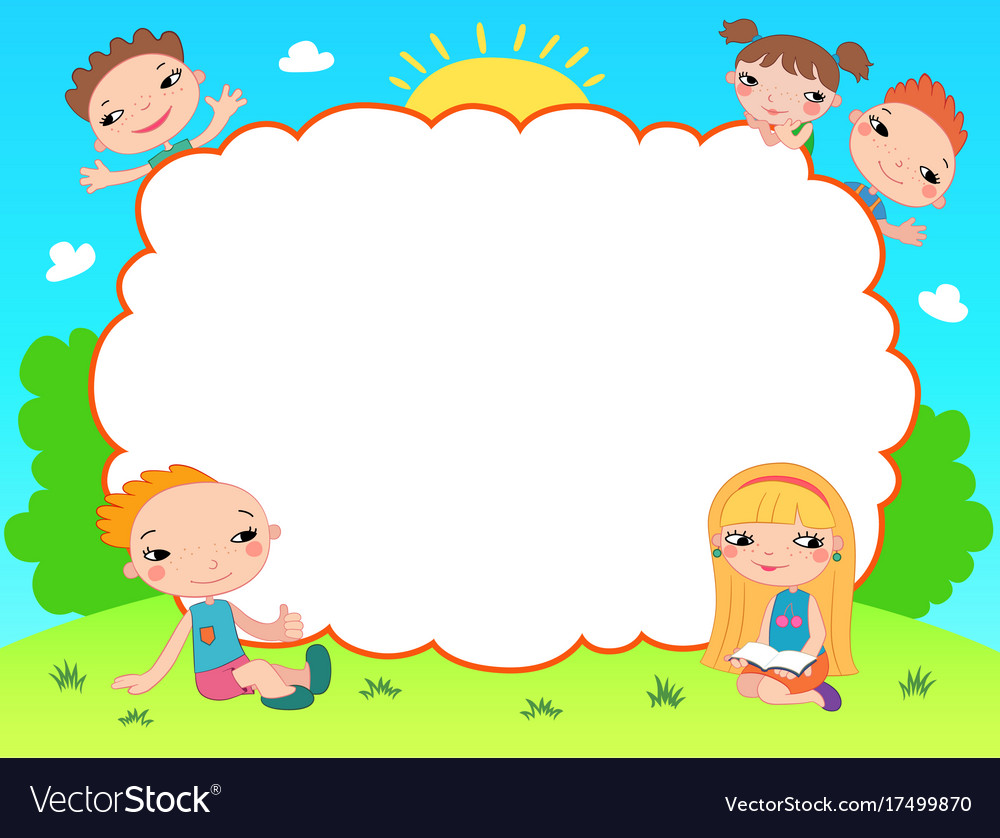 Thứ tư ngày 23 tháng 10 năm 2024
Tiết 1:
Giải bài toán về 
nhiều hơn một số đơn vị
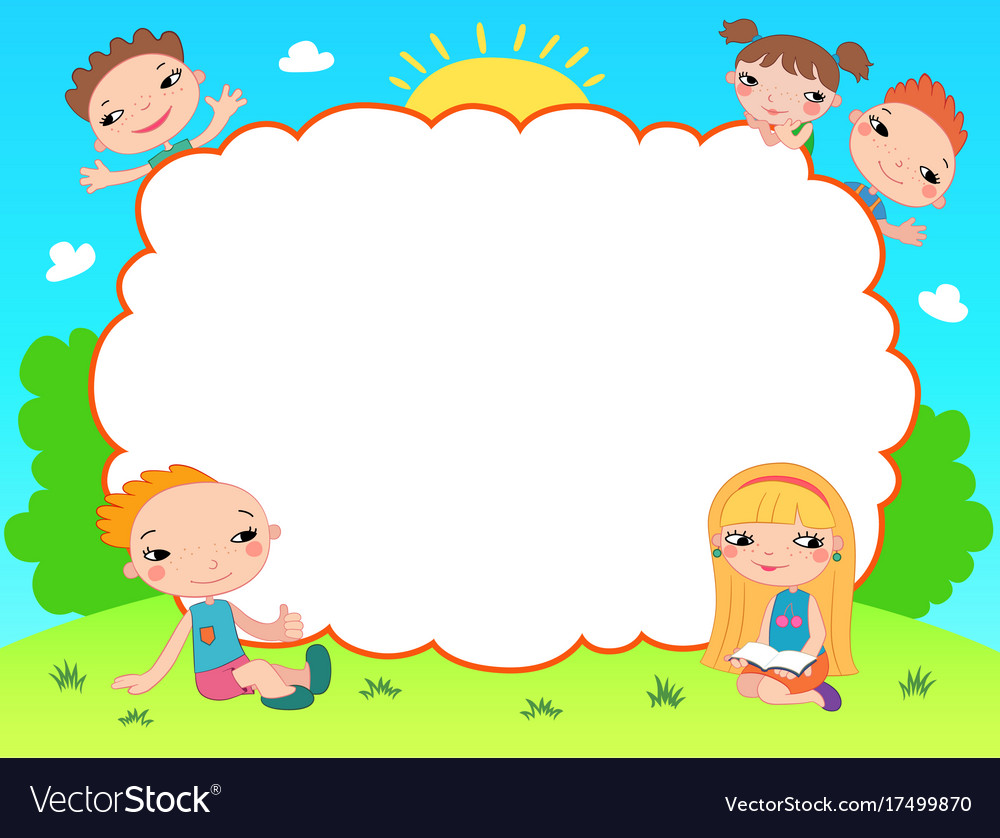 KHÁM PHÁ
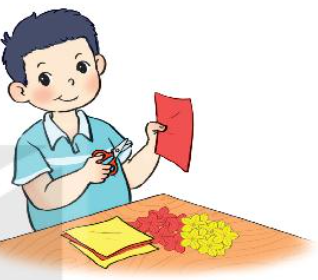 Có 6 bông hoa màu đỏ, số bông hoa màu vàng nhiều hơn số bông hoa màu đỏ là 3 bông. Hỏi có bao nhiêu bông hoa màu vàng?
nhiều hơn
6
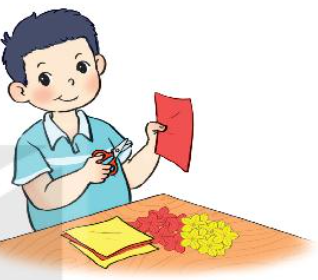 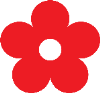 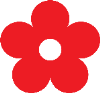 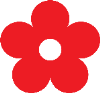 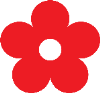 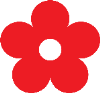 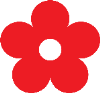 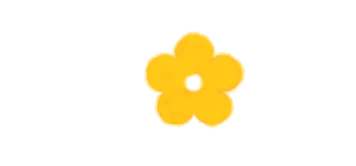 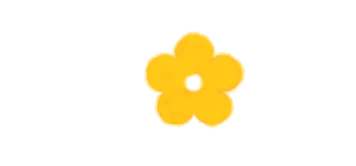 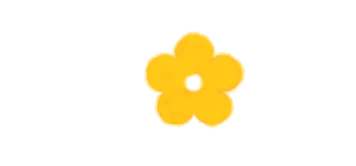 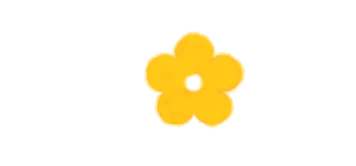 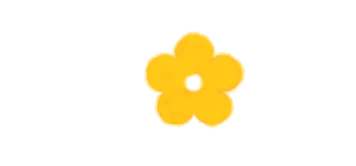 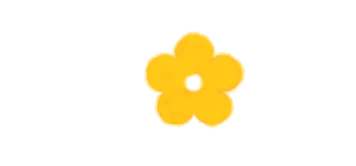 Nhiều hơn 3
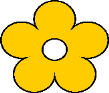 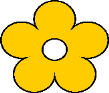 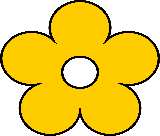 ?
Có 6 bông hoa màu đỏ, số bông hoa màu vàng nhiều hơn số bông hoa màu đỏ là 3 bông. Hỏi có bao nhiêu bông hoa màu vàng?
6
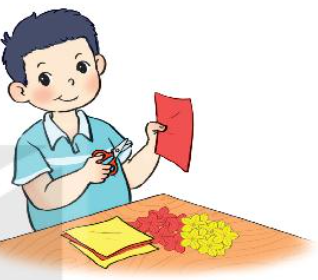 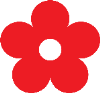 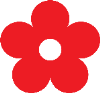 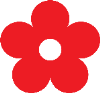 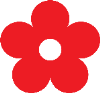 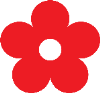 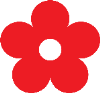 Nhiều hơn 3
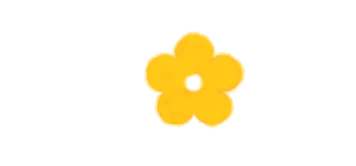 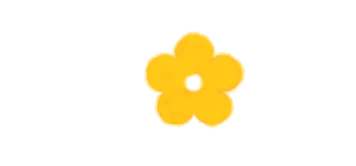 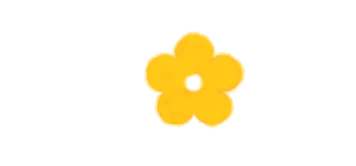 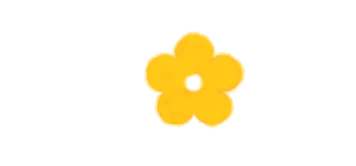 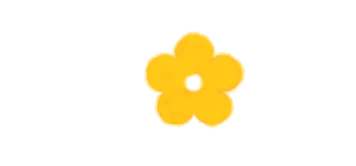 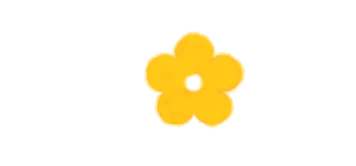 Bài giải:
Số bông hoa màu vàng là:
6 + 3 = 9 (bông)
        Đáp số: 9 bông hoa.
?
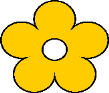 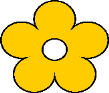 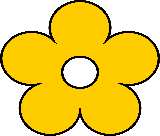 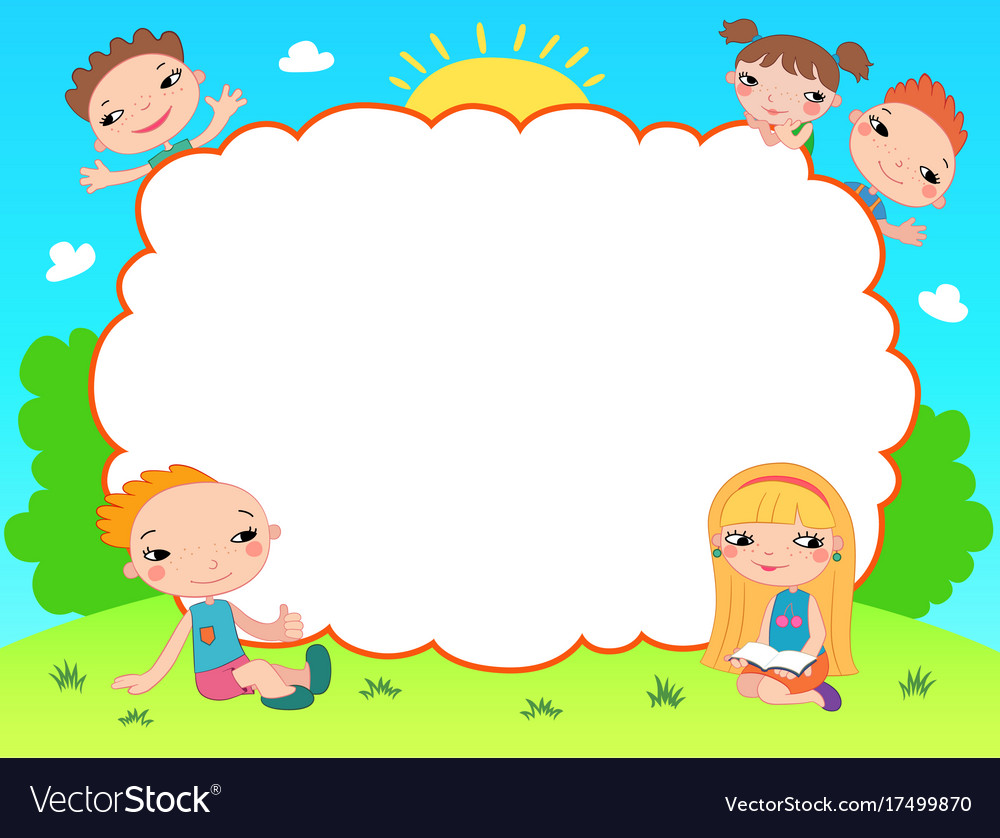 HOẠT ĐỘNG
Tóm tắt
Nam : 9 bạn
1
Trong một lớp học bơi có 9 bạn nam, số bạn nữ nhiều hơn số bạn nam là 2 bạn. Hỏi lớp học bơi có bao nhiêu bạn nữ?
Nữ nhiều hơn nam: 2 bạn
Nữ :… bạn?
Bài giải
Số bạn nữ của lớp học bơi là:
                             (bạn)
Đáp số:          bạn nữ.
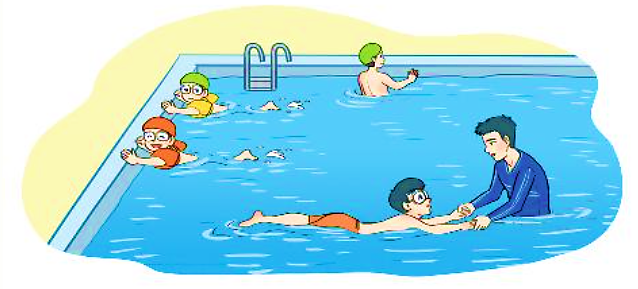 +        =
?
?
?
11
2
9
11
?
Trên sân có 14 con gà, số vịt nhiều hơn số gà là 5 con. Hỏi trên sân có bao nhiêu con vịt?
2
Tóm tắt
Gà: 14 con
Vịt nhiều hơn gà: 5 con
Vịt: … con?
5
Bài giải
Số con vịt trên sân là:
                                       (con)
Đáp số:          con vịt.
14
=
19
+
19
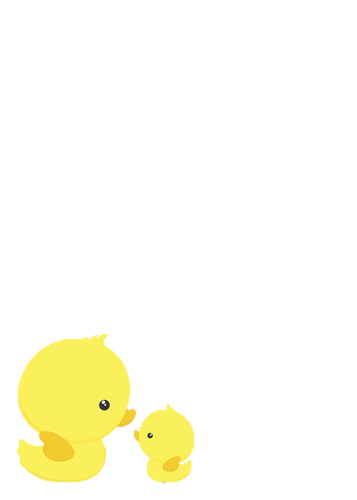 ?
?
?
?
?
?
?
?
+            =
?
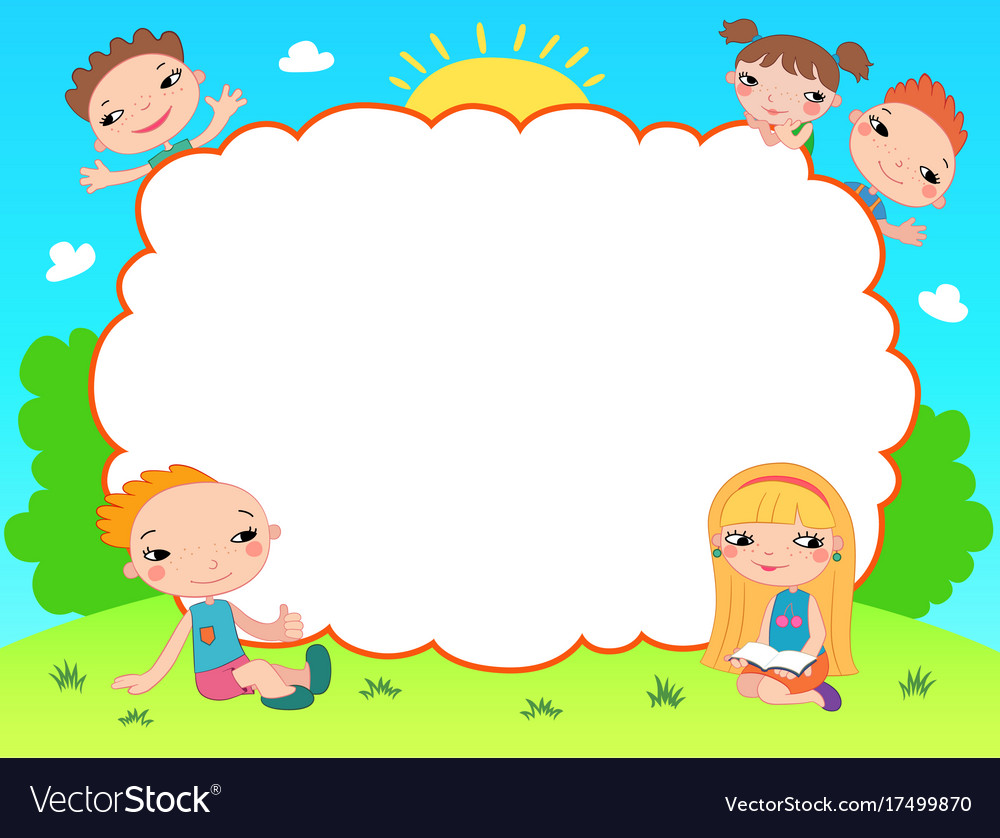 Trò chơi
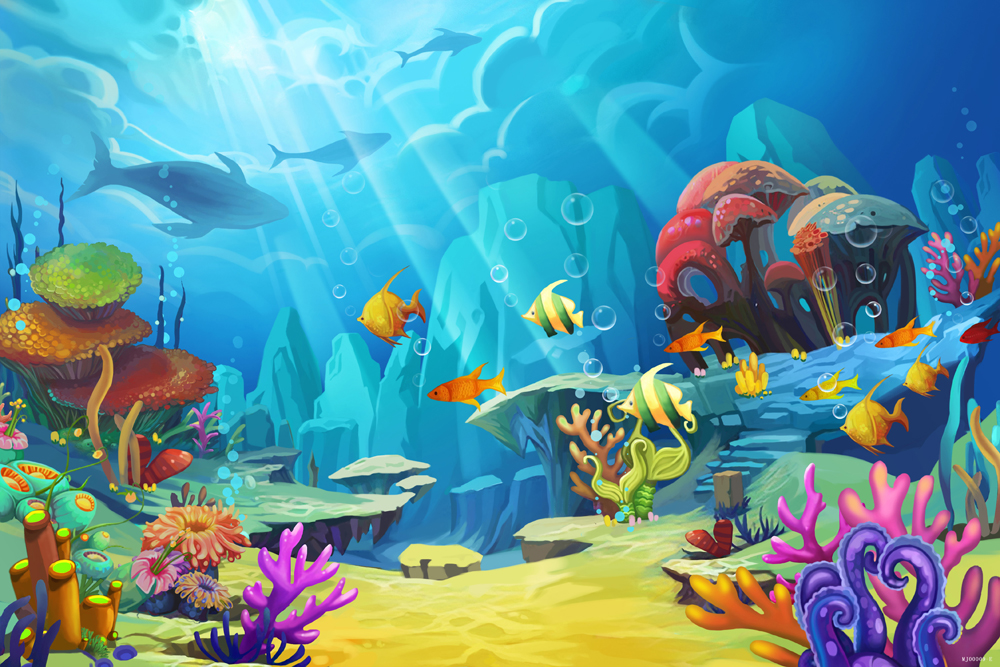 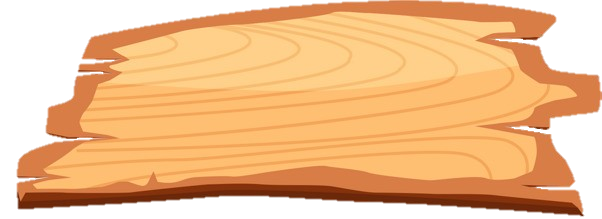 Giải cứu đại dương
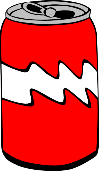 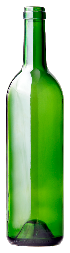 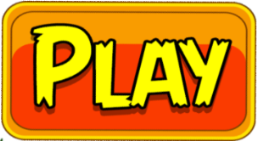 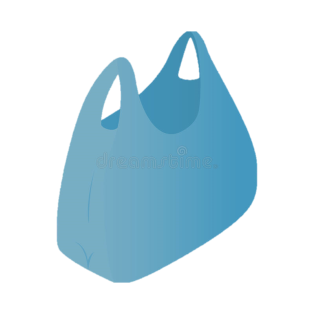 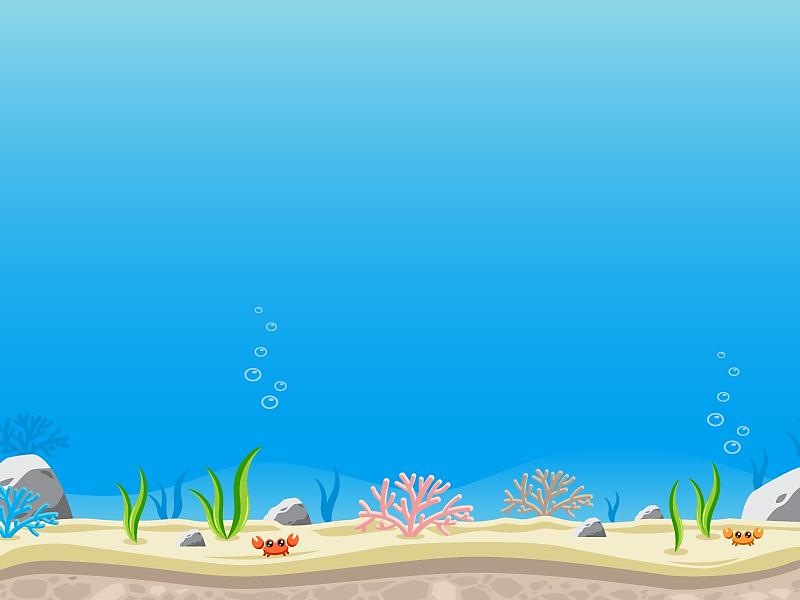 Để giải bài toán về nhiều hơn 
một số đơn vị, chúng ta thực hiện phép tình gì?
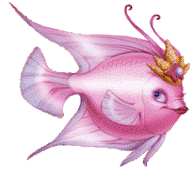 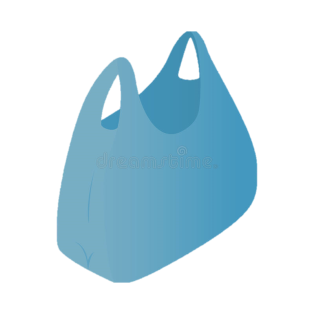 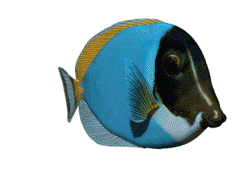 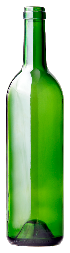 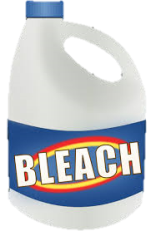 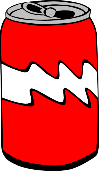 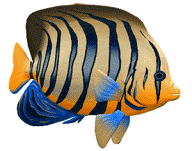 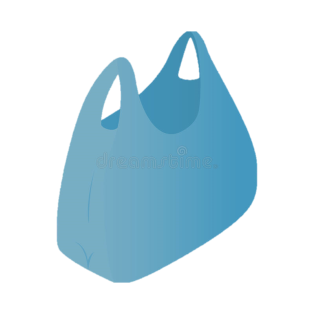 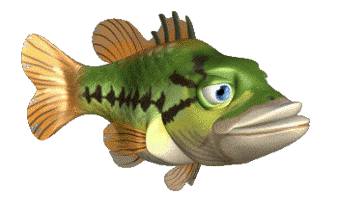 Phép tính cộng
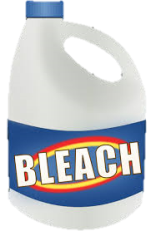 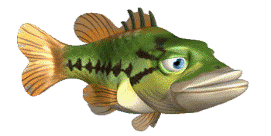 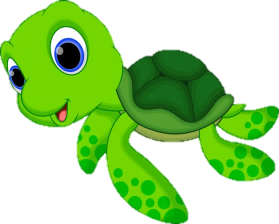 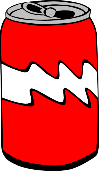 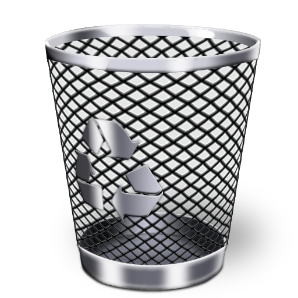 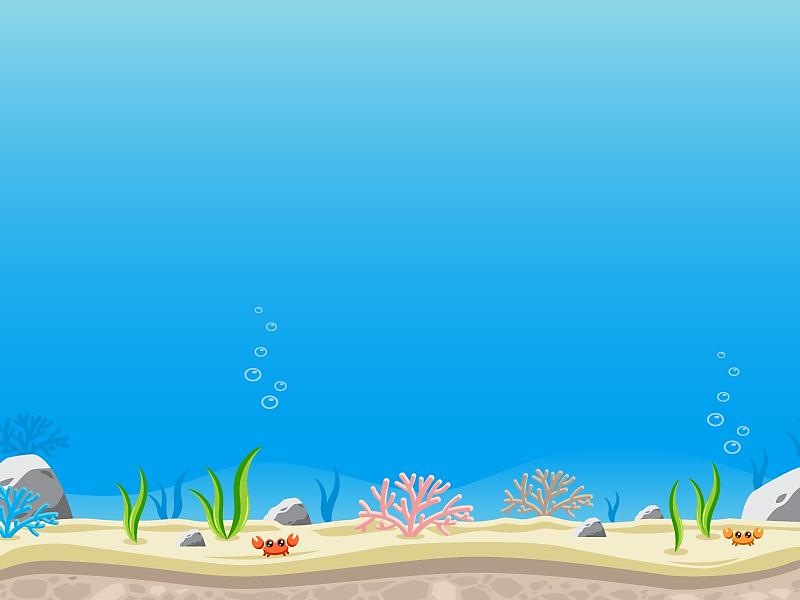 Lan có 8 quyển vở. Đào có nhiều hơn Lan 2 quyển vở. Hỏi Đào có bao nhiêu quyển vở?
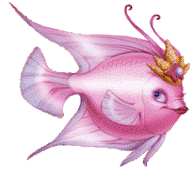 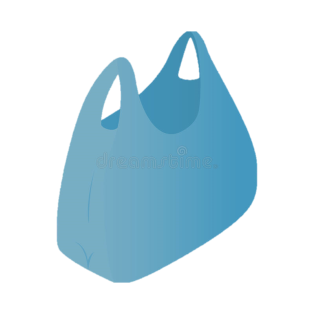 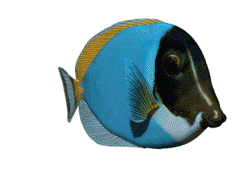 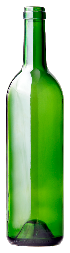 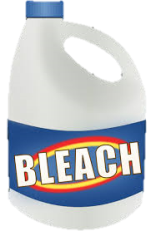 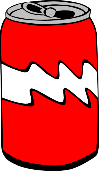 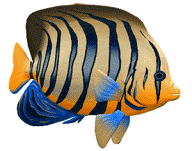 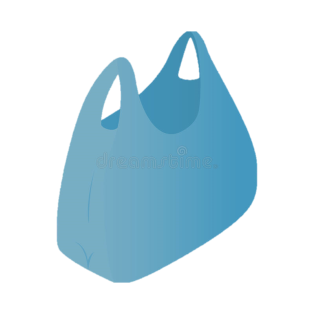 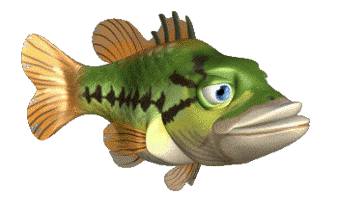 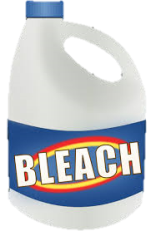 10 quyển vở
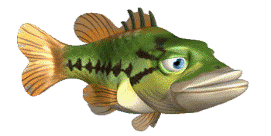 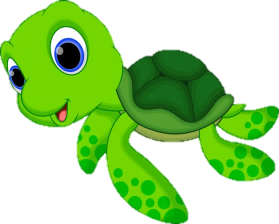 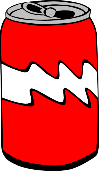 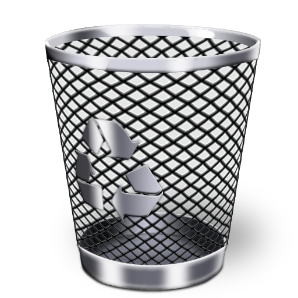 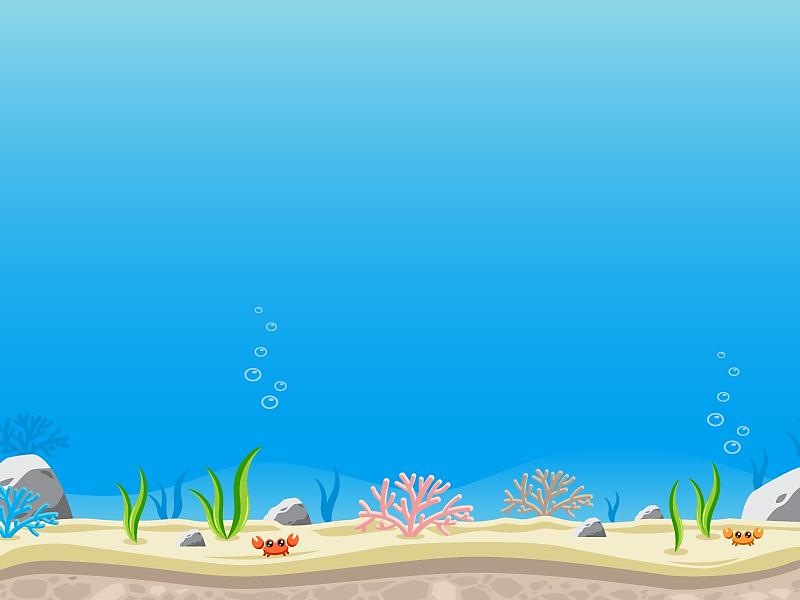 Hà có 12 cái kẹo. Nam có nhiều hơn Hà 3 cái kẹo. Hỏi Nam có bao nhiêu cái kẹo?
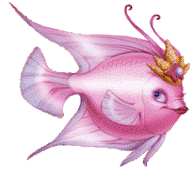 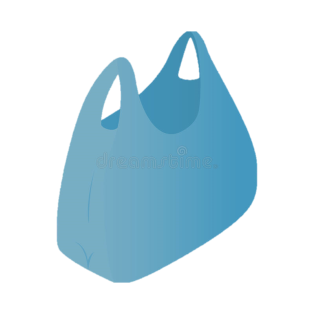 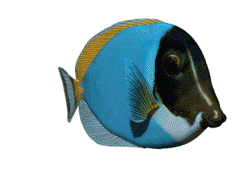 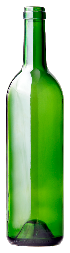 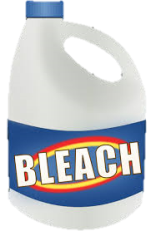 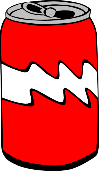 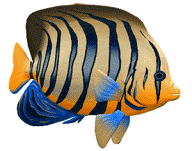 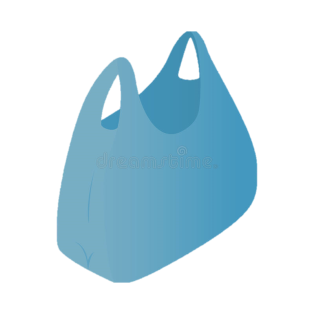 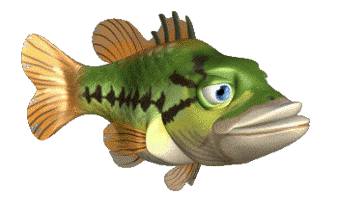 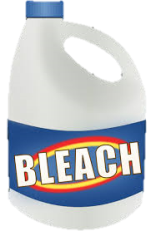 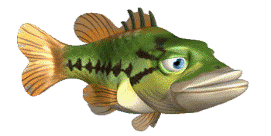 15 cái kẹo
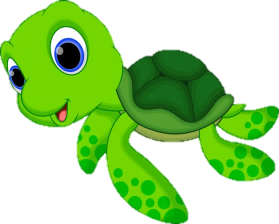 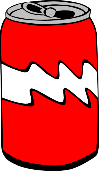 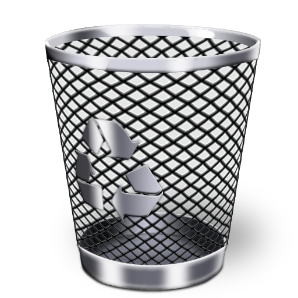 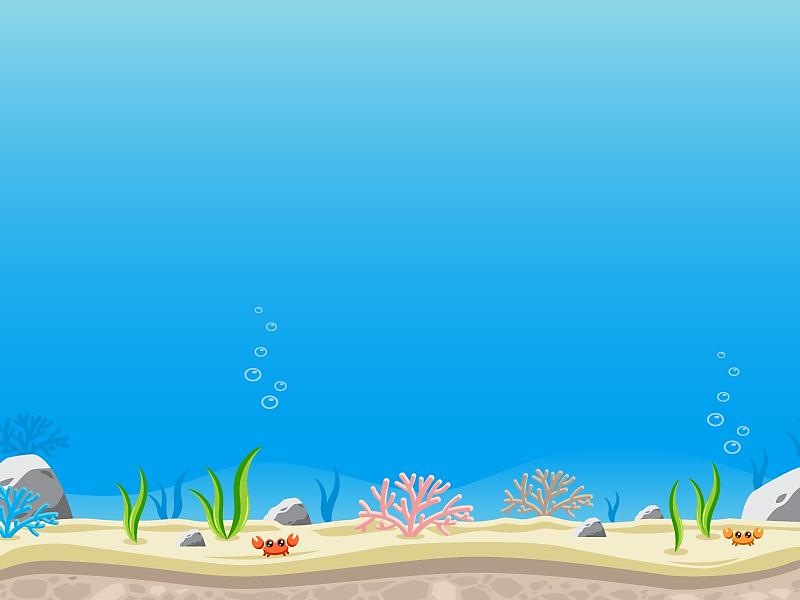 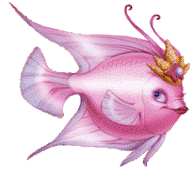 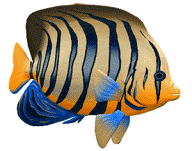 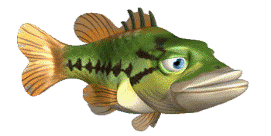 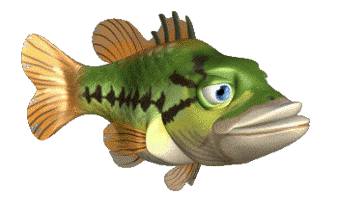 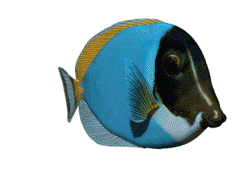 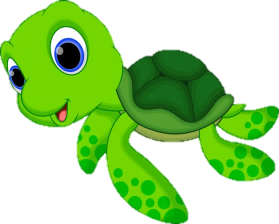 Chia sẻ cảm xúc
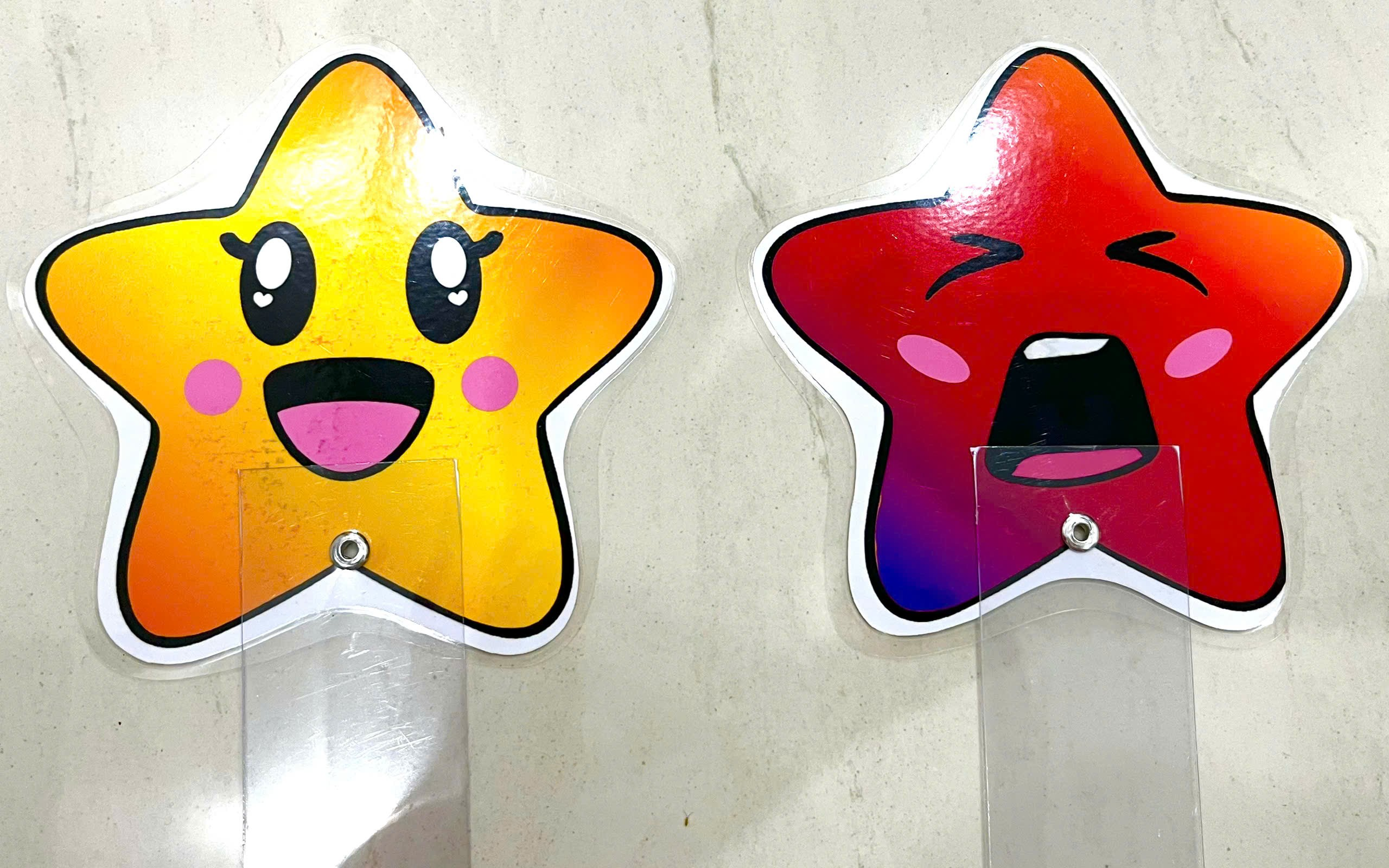 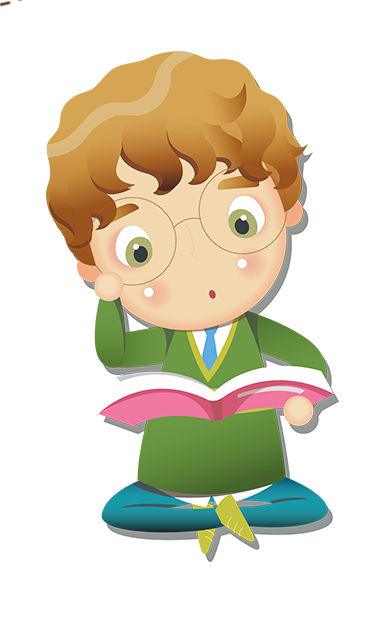 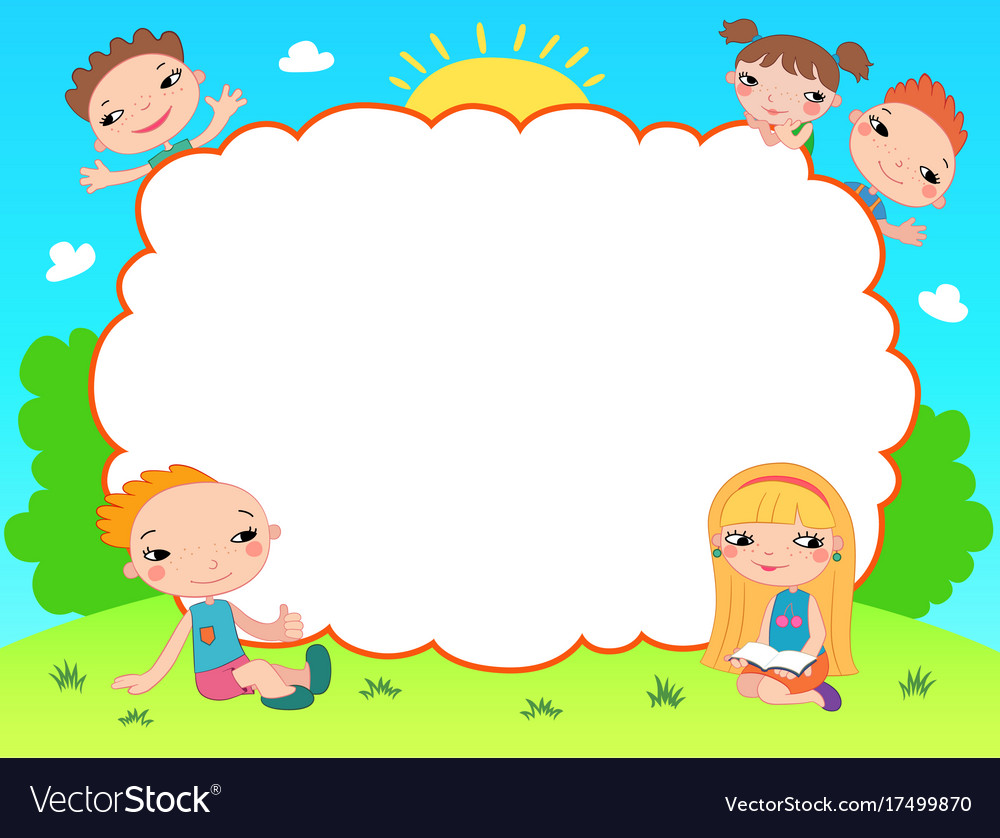 CẢM ƠN QUÝ THẦY CÔ GIÁO 
VÀ CÁC EM HỌC SINH
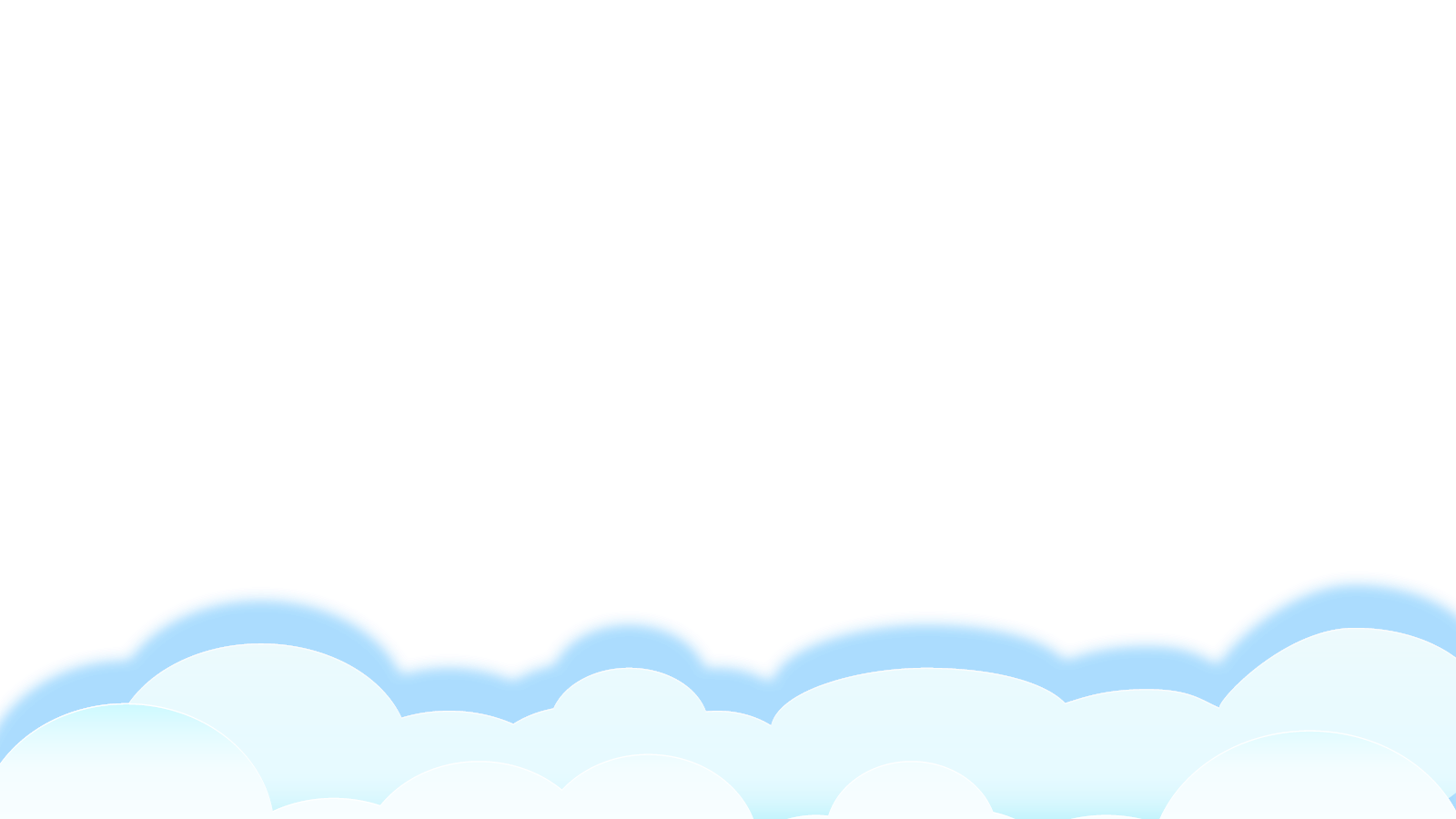 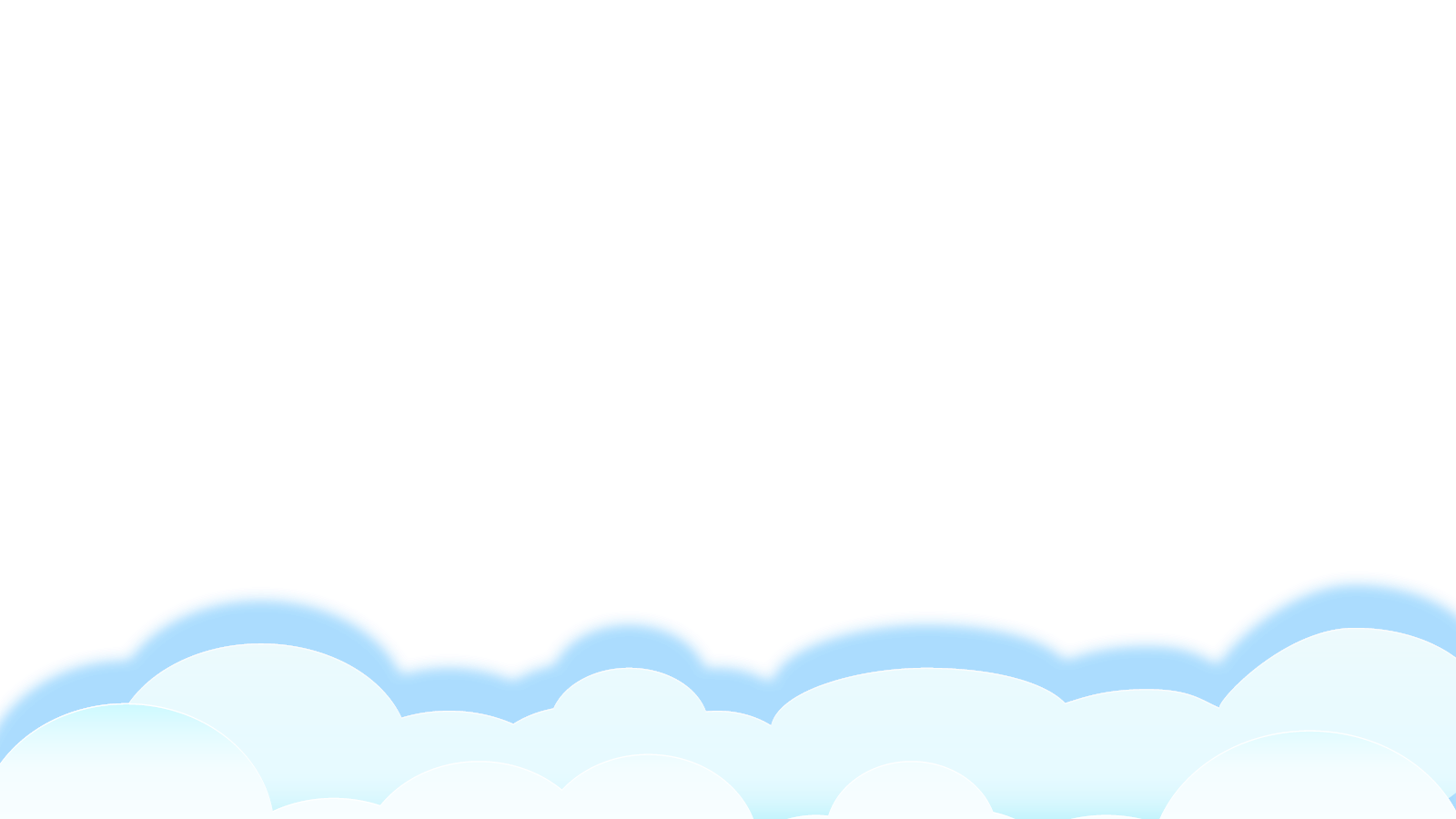